Вот мы ви-дим ма-му.
А у ма-мы мы-ло.
Ма-ма мо-ет ра-му,
Что-бы чис-то бы-ло.
Мама моет аккуратно,
И все просто и понятно.
А если вдруг все части
Местами поменять,
То ничего мы с вами
Не станем понимать.
Вот мы дим-ви му-ма,
А у мы-ма ло-мы.
Ма-ма ет-мо му-ра,
Бы-что то-чис ло-бы.
Бородицкая Марина Яковлевна61 год
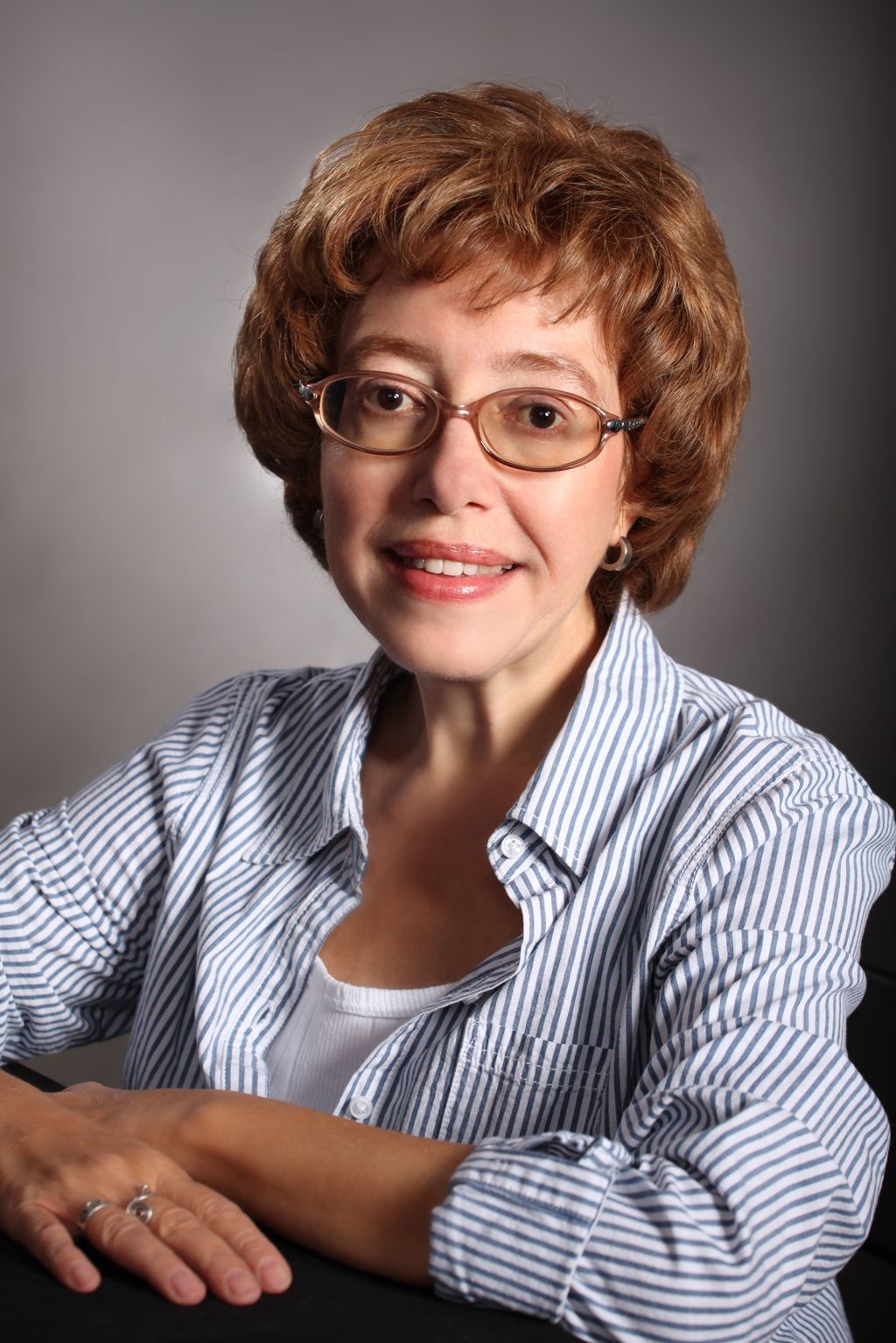 Интонация -
тон, манера произношения, отражающие какие-либо чувства говорящего
Стала утка на пруду
Учить своих утят.
Утята плавать на виду
У мамы не хотят.
Ужасно утка мучится:
«Ну что из них получится?»
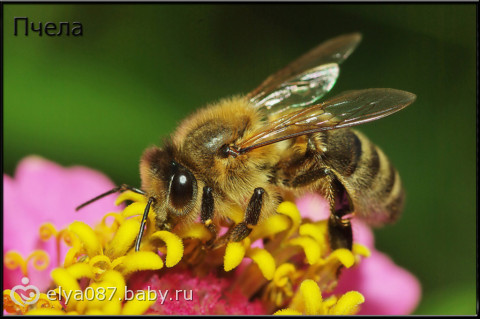 Инна Гамазкова71 год
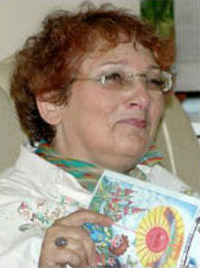 И. Гамазкова
Кто как кричит?
Прочитай стихотворение. Вставь пропущенные слова в рифму.
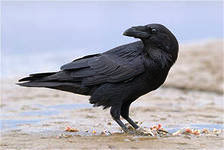 Сидит ворон на суку

И кричит ...
ку-ка-ре-ку!
Над селом взошла заря,

Петухи запели ...
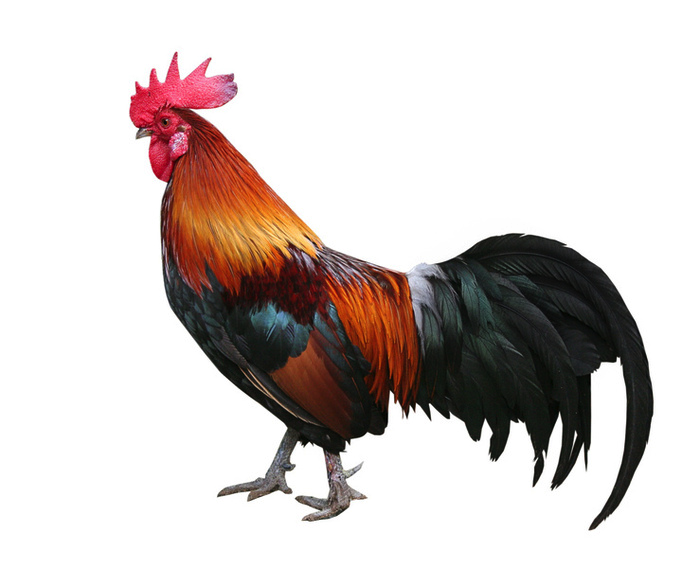 кря!
Не пойму я, почему

Запищал цыпленок ...
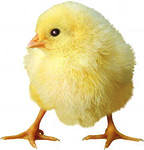 му-у-у!
Гуси- гуси, все ко мне!

Отвечают гуси ...
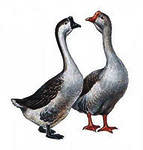 ме-е-е!
Всех прохожих напугав,

Зажужжали пчёлы ...
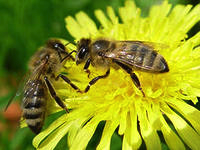 гав!
Правильно ли по смыслу ты все прочитал?

Почему трудно произносить ответ?

Прочитай ещё раз.
Вставь пропущенные слова по смыслу.
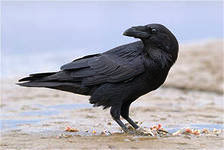 Сидит ворон на суку

И кричит ...
кар!
Над селом взошла заря,

Петухи запели ...
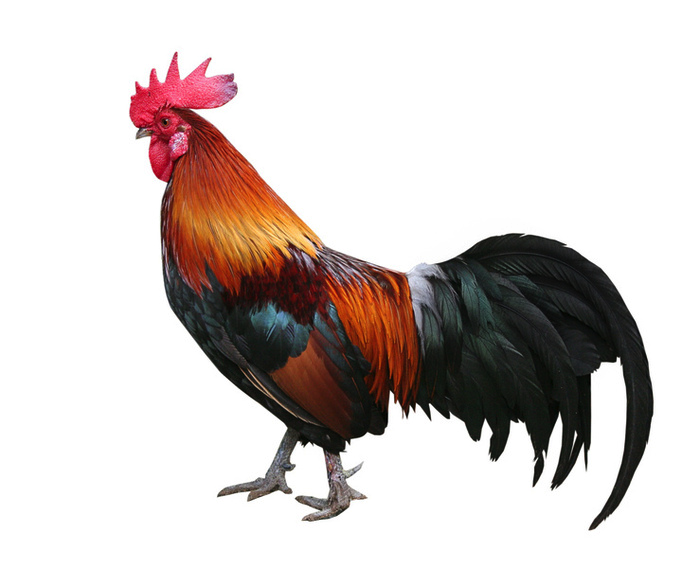 ку-ка-ре-ку!
Не пойму я, почему

Запищал цыпленок ...
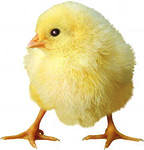 ко-ко-ко!
Гуси- гуси, все ко мне!

Отвечают гуси ...
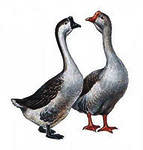 га-га-га!
Всех прохожих напугав,

Зажужжали пчёлы ...
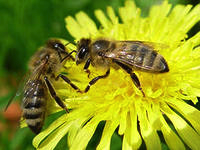 ж-ж-ж!
Молодцы!
Запомни: рифма-это созвучие 
концов стихотворных строк.
В стихотворении И.Гамазковой
рифма подсказывает неверный 
по смыслу ответ!